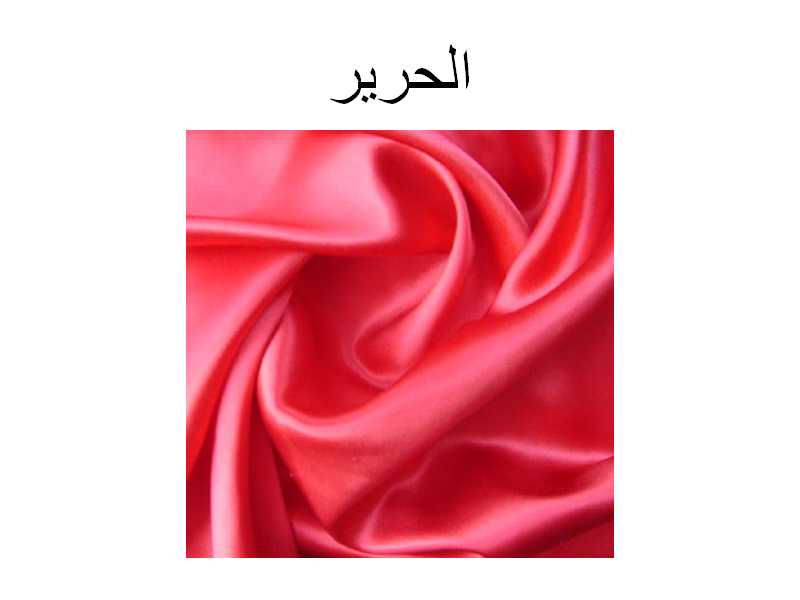 من اين اتى الحرير؟
دودة الحرير
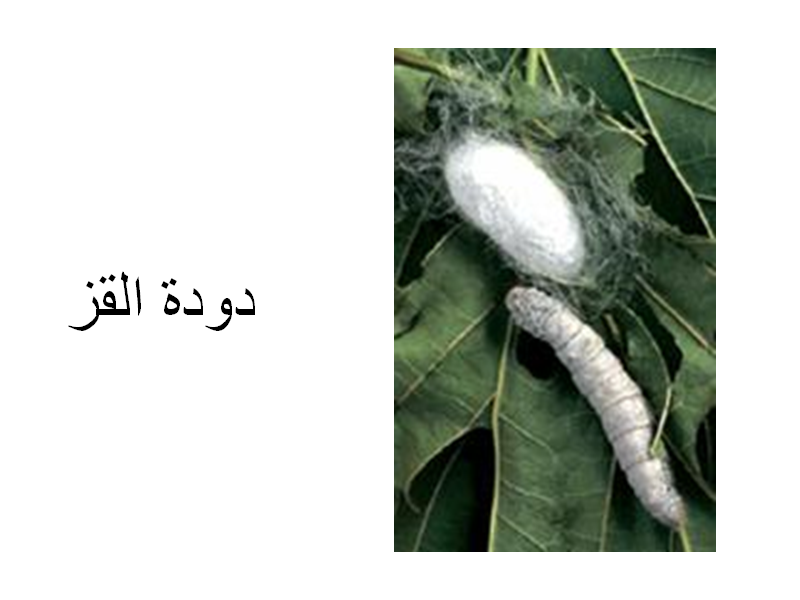 الدودة تنسج الخيوط حول نفسها
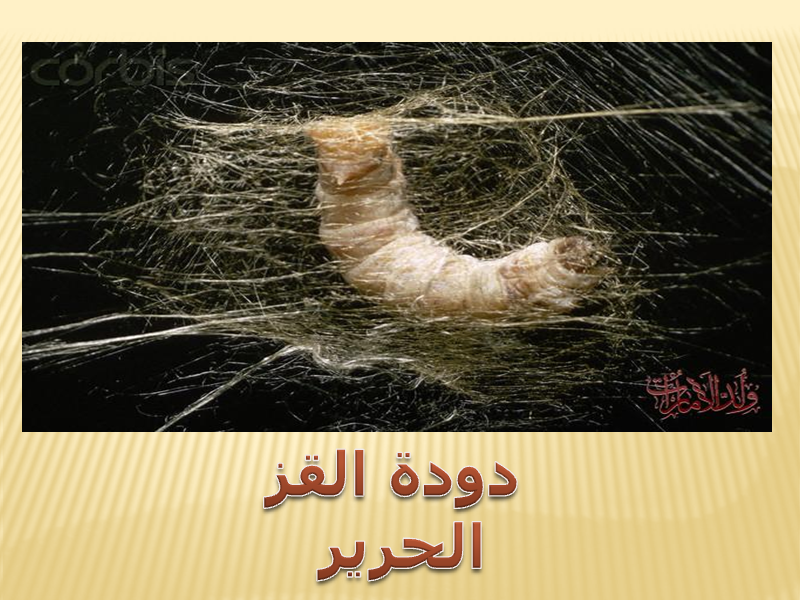 تــجـمع
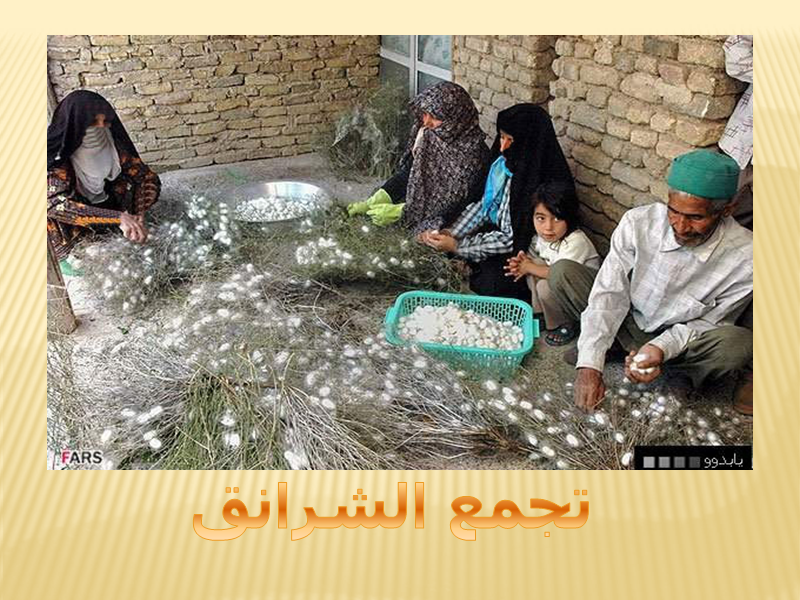 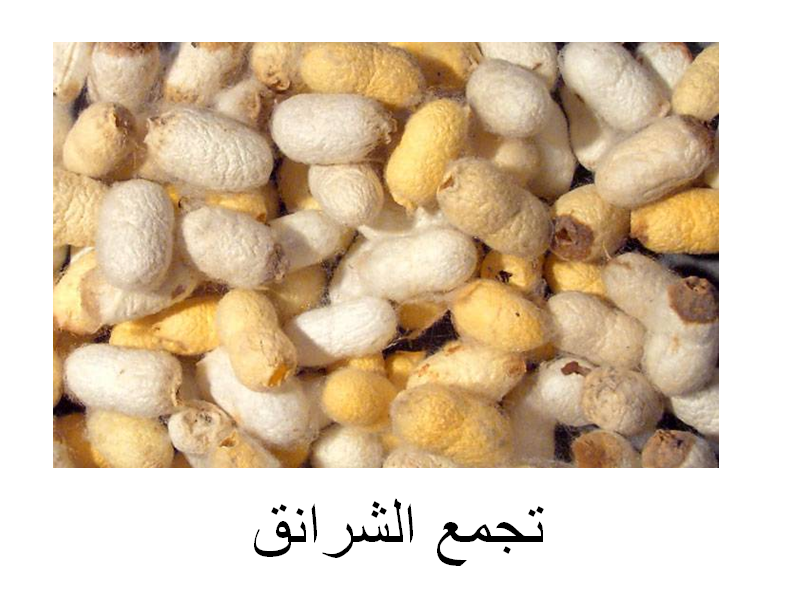 تـنـقـع
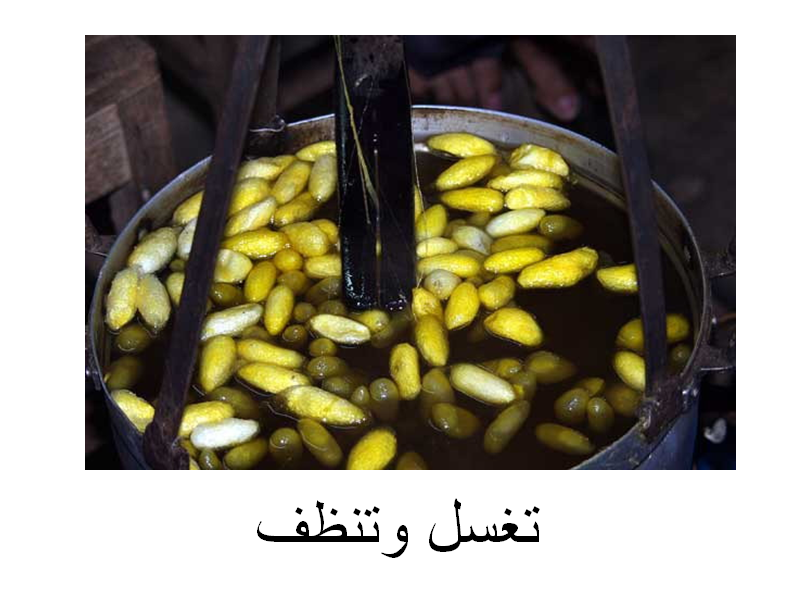 تغسل وتنظف
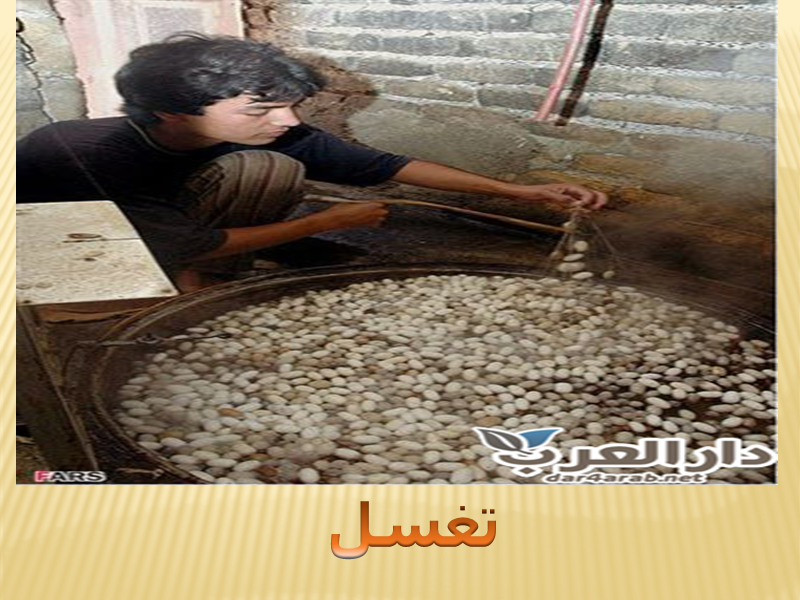 تـغـلى
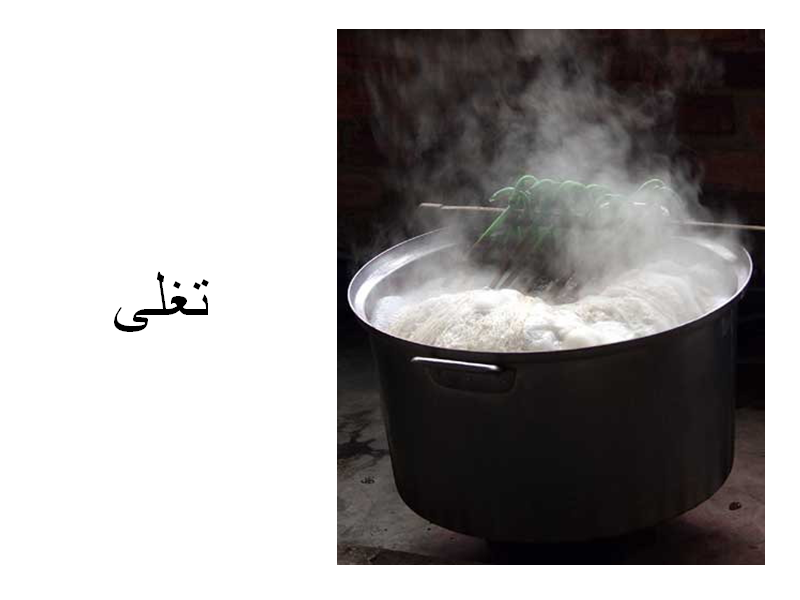 تنشر لتجف
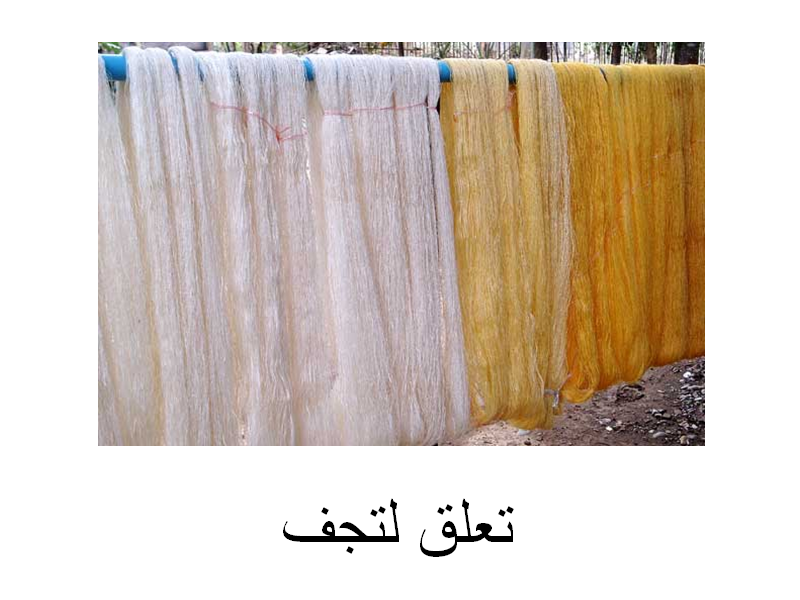 تـصبـغ
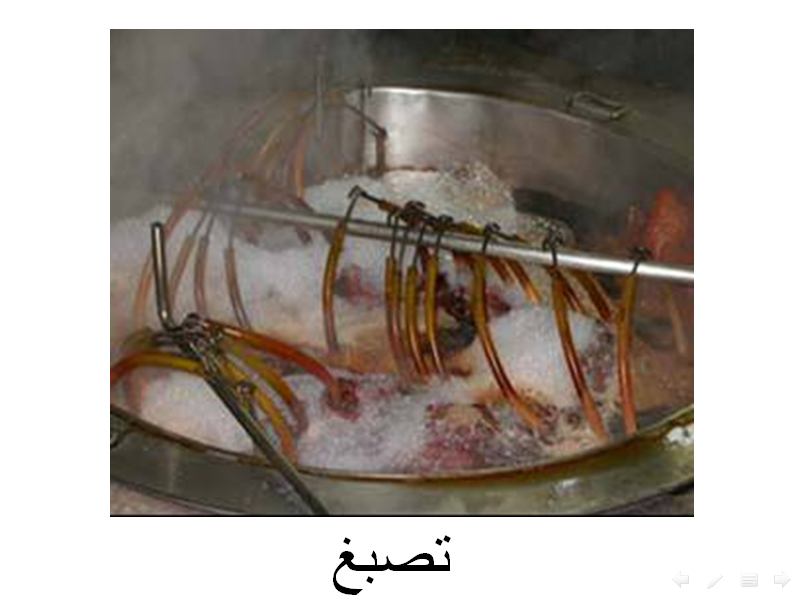 تترك لتجف
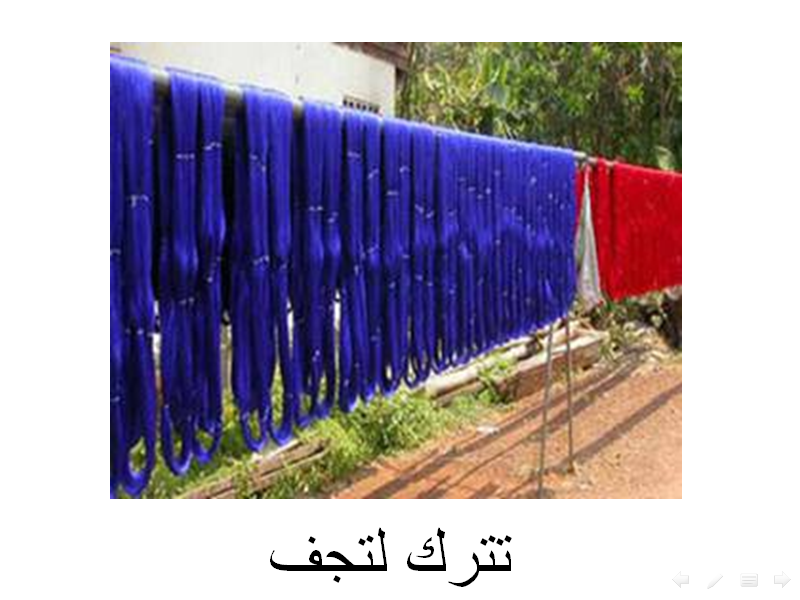 اصبحت خيوط
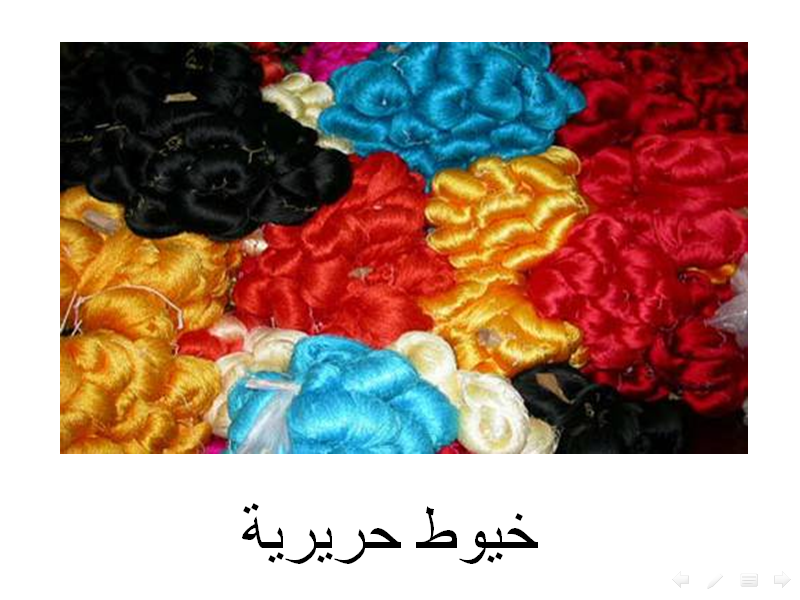 بعض من مصنوعات الحرير
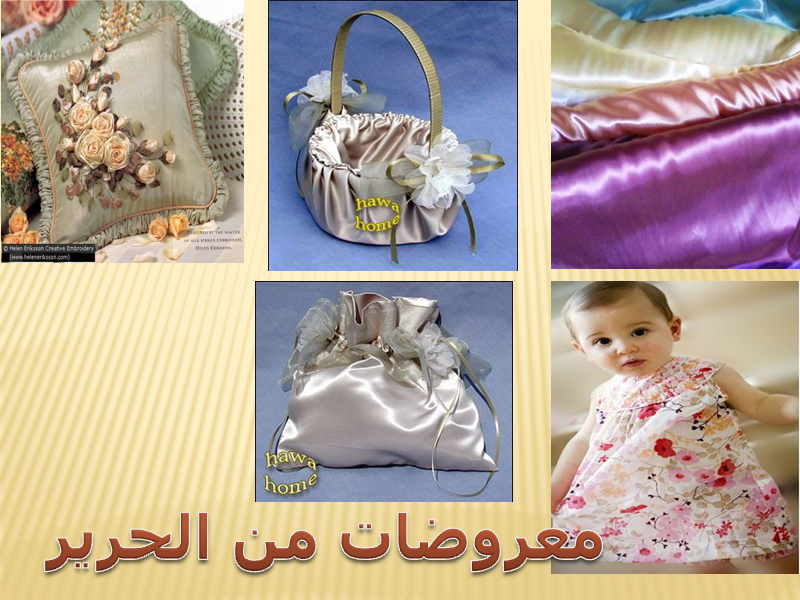 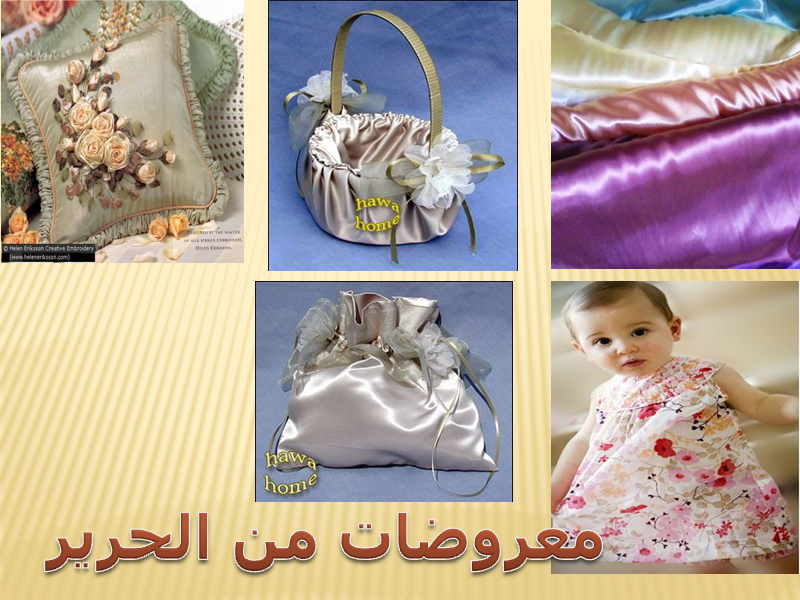 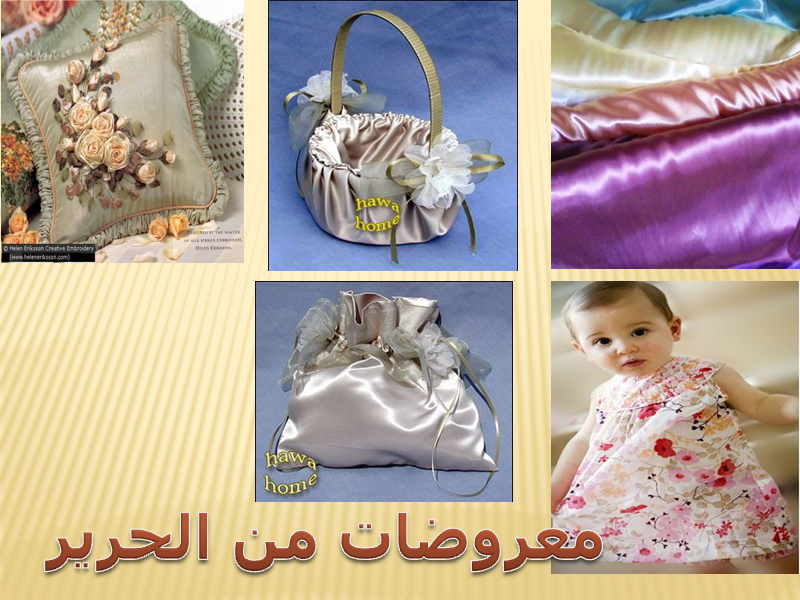 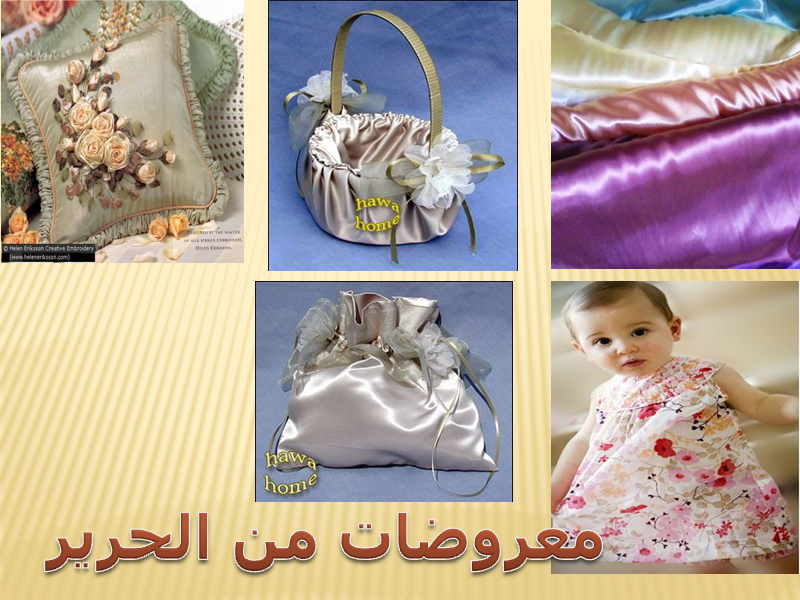 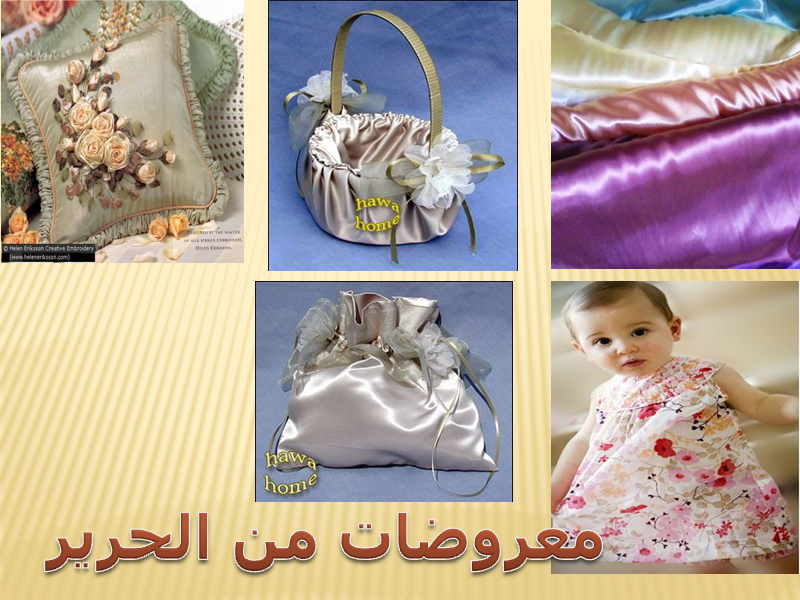